UJI KAPASITAS MESIN PENEPUNG DISK MILL TIPE FFC 15
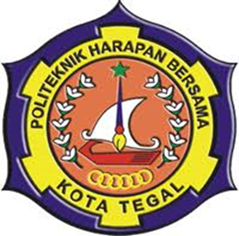 DIBUAT OLEH: Agus raswindo
Nim : 18020040



PROGRAM STUDI DIII TEKNIK MESIN
POLITEKNIK HARAPAN BERSAMA TEGAL
2021
Latar belakang							BERAPA KG ?
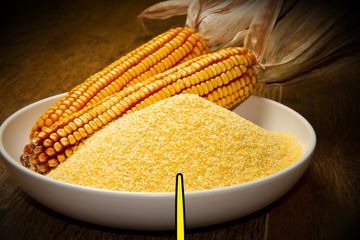 BATASAN MASALAH
TUJUAN PENELITIAN
MANFAAT PENELITIAN
LANDASAN TEORI
Disc mill merupakan suatu alat penepung yang berfungsi  untuk menggiling bahan kasar menjadi tepung halus, namun lebih banyak digunakan untuk menepungkan bahan yang sedikit mengandung serat dan juga suatu alat penepung yang menggunakan bahan dengan tekanan dan gesekan antara dua piringan yang satu berputar dan yang lainnya masih tetap. Bagian-bagian disc mill terdiri dari corong pemasukan, lubang pemasukan, saringan, disc penggiling dinamis, corong pengeluaran, motor, pengunci. Prinsip kerja disc mill adalah berdasarkan gaya sobek dan gaya pukul. Bahan yang akan dihancurkan berada diantara dinding penutup dan cakram  yang berputar. Bahan akan mengalami gaya gesek karena adanya lekukan- lekukan pada cakram dan didinding alat.
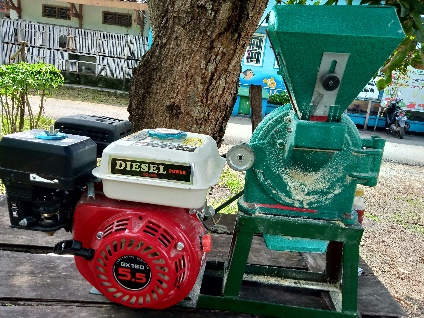 Spesifikasi Mesin 
•Type: Ffc 15 + Engine HONDA GX160 5.5 Pk
•Kapasitas : : 1 kg / menit
•Rotational Speed : 2000 Rpm
•Motor Power : 5.5 Pk
•Dimensi : 565 x 305 x 610 mm
•Berat (Tidak Termasuk Motor) : 18 kg
Berat keseluruhan : 26
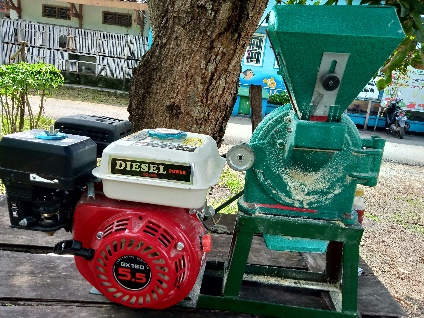 Cara kerja mesin disk mill
Diagram alur penelitian
Mulai
Studi Pustaka
Persiapan Alat dan Bahan
Pengujian Mesin Penepung Disk mill
Berapa kapasitas Mesin Penepungan pada mesin disk mill ffc 15
Hasil Pembahasan
Kesimpulan dan Saran
Selesai
Alat dan Bahan
 Alat penelitian :
mesin penepung tipe disk mill tipe FFC 15
meteran atau penggaris
timbangan digital
Stopwatch
Tacho meter
Tempat keluarnya tepung
Bahan penelitian
1. Bahan yang digunakan dalam penelitian ini adalah biji jagung kering yang sudah diolah terlebih  dahulu.
2. Bahan bakar untuk membantu menghidupkan mesin, karna bahan bakar sangat lah perlu untuk menghidupkan mesin.
Metode Analisi Data
Penelitian Dimulai Dari Menggamati Alat Penggiling Tepung Jagung (Disk Mill Tipe Ffc 15) Sebelumnya. Alat Penggiling Tepung Biji Jagung Tersebut Dianalisis Penggunanya. Dalam 1kg, 2kg, 3kg Biji Jagung Yang Digiling Menjadi Tepung, Masing-masing Pengujian Dilakukan Tiga Kali Percobaan Untuk Mendapatkan Hassil Rata-rata. Dengan menggunakan pulley standar dengan rpm 1800, Tepung Yang Dihasilkan Dari Proses Penepungan Setiap Waktu/Menit Dicatat Sebagai Hasil Kapasitas Mesin.
HASIL DAN PEMBAHASAN
Tabel data hasil pengujian
Hasil kapasitas penggiling
Hasil kapasitas penggiling biji jagung menjadi tepung diperoleh dari proses biji jagung masuk ke corong pemasukan dengan dimensi corong pemasukan: panjang 150 mm, tinggi 220 mm, lebar 180 mm. Setelah proses penggilingan biji jagung menjadi tepung didapat hasil yang sudah dirata- rata menggunakan waktu/ menit saat proses penggilingan sebagai berikut: 
1)dari hasil pengujian dengan biji jagung 1 kg didapat hasil rata-rata waktu penggilingan adalah 1,92 menit dan hasil penggilingan dari biji jagung 1 kg menjadi tepung adalah 8,6 ons.
2)dari hasil pengujian dengan biji jagung 2 kg didapat hasil rata-rata waktu penggilingan adalah 3,78 menit dan hasil penggilingan dari biji jagung 2 kg menjadi tepung adalah 1,96 kg.
3)dari hasil pengujian dengan biji jagung 3 kg didapat hasil rata-rata waktu penggilingan adalah 6,32 menit dan hasil penggilingan dari biji jagung 3 kg menjadi tepung adalah 2,93 kg.
Grafik waktu penggilingan






Berdasarkan grafik diatas bahwa waktu pengujian yang didapat dengan warna biru menandakan biji jagung 1 kg diperoleh waktu percobaan 1didapat 2menit, percobaan 2 didapat 1, 56 menit dan percobaan 3 2,20 menit.Warna merah 2 kg waktu percobaan 1 didapat 3,54 menit, percobaan 2 4,26 menit dan percobaan 3 3,55 menit. Dan warna hijau 3kg waktu percobaan 1 didapat 6,3 menit, percobaan 2 6,22 menit dan percoabaan 3 6,45 menit.Dapat disimpulkan bahwa laju grafik stabil.
2. Grafik rata-rata waktu penggilingan






Grafik rata-rata waktu penggiling dapat dilihat 1 kg biji jagung dengan waktu 1,92 menit,2 kg dengan waktu 3,78 menit dan 3 kg 6,32 menit. Disimpulkan bahwa semakin banyak biji jagung yang digiling waktu akan terus naik.Dan pengujian ini yang terbaik dari hasil uji coba tersebut menuju ke jagung 2 kg dikarnakan kapasitas jagung 2 kg dengan waktu penggilingan 3,78 menit lebih cepat dan tidak perlu biji jagung banyak karena kapasitas mesin juga kecil.
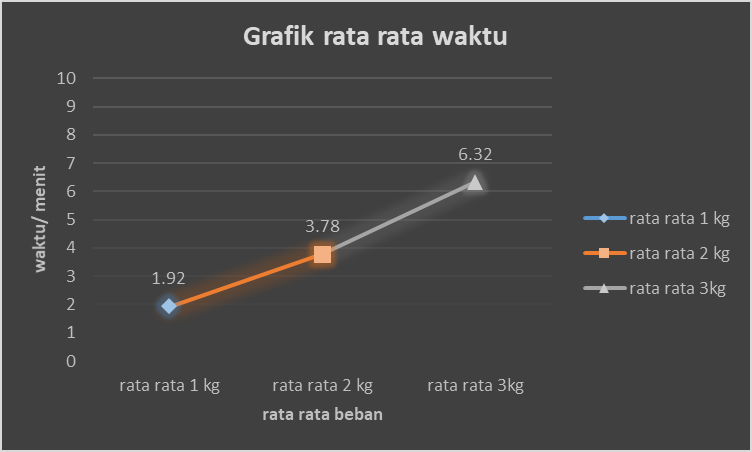 3. Grafik hasil penggilingan






Grafik hasil penggilingan biji jagung menjadi tepung adalah warna biru 1kg percobaan 1 didapat 9 ons, percobaan 2 8 ons, dan percobaan 3 9 ons. Warna oren 2 kg percobaan ke 1 1,9 kg, percobaan ke 2 2 kg, percobaan  ke 3 2 kg. Warna abu-abu 3 kg percobaan ke 1 2,9 kg, percobaan ke 2 2,9 kg, dan percobaan ke 3 3 kg. Dapat dilihat digrafik diatas bahwa arus grafik menunjukan stabil.
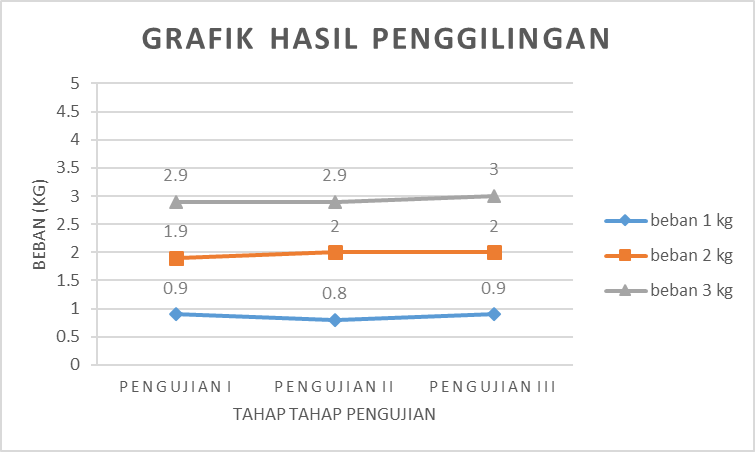 4. Grafik hasil rata-rata penggilingan






Grafik hasil rata-rata penggilingan biji jagung menjadi tepung adalah warna biru 1 kg didapat hasil 8,6 ons, warna oren didapat hasil 1,96 kg dan warna abu-abu didapat hasil 2,93 kg. Dapat disimpulkan yang terbaik dari hasil pengujian ini adalah jagung 2kg dengan hasil penggilingan 1,96 kg, hanya beberapa yang hilang saja. Dan juga waktu penggilingan lebih cepat dengan waktu 3,78 menit.
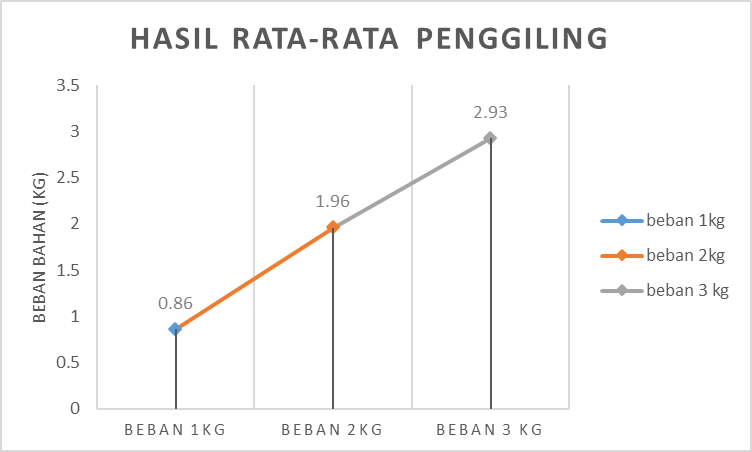 PENUTUP
Kesimpulan
Setelah dilakukan pengujian terhadap uji kapasitas mesin penggiling biji jagung penulis memperoleh data sebagai berikut:
Hasil pengujian penggiling biji jagung dengan menggunakan mesin disk mill tipe ffc 15 dan motor penggerak disel GX 160,dengan daya 55 pk menggunakan pulley standar dengan rpm 1800 pada pengujian pertama membutuhkan 1 kg biji jagung, jadi rata-rata penggilingan adalah 1,92 menit dan hasil menjadi tepungnya 8,6 ons.
Hasil pengujian penggiling biji jagung dengan menggunakan mesin disk mill tipe ffc 15 dan motor penggerak disel gx 160, dengan daya 55 pk menggunakan pulley standar dengan rpm 1800 pada pengujian kedua membutuhkan 2 kg biji jagung, jadi rata-rata penggilingan adalah 3,78 menit dan hasil menjadi tepungnya 1,96 kg.
Hasil pengujian penggiling biji jagung dengan menggunakan mesin disk mill tipe ffc 15 dan motor penggerak disel gx 160, dengan daya 55 pk menggunakan pulley standar dengan rpm 1800 pada pengujian ketiga membutuhkan 3 kg biji jagung, jadi rata-rata penggilingan adalah 6,32 menit dan hasil menjadi tepungnya 2,93 kg.
Dikesimpulan penelitian ini adalah yang lebih efekif ada di pengujian nomer dua dengan menggunkan biji jagung 2 kg, dikarenakan proses penggilingan lebih cepat dengan waktu 3,78 menit dan menghasilkan  biji jagung yang aslinya 2 kg biji jagung digiling menjadi tepung 1,96 kg hanya hilang beberapa tepung.
Saran
Beberapa hal yang perlu diperhatikan dalam uji kapasitas penggiling biji jagung, biji jagung harus kering terlebih dahulu supaya hasil penggiling lebih bagus dan juga tidak menghambat laju penggilingan. Apabila hasil penggilingan  yang diinginkan lebih banyak lagi itu harus mengganti mesin disk mill yang spesifikasinya lebih besar, karena dimeter corong pemasukan dan saringannya lebih besar menaikan putaran mesin serta merubah diameter pulley maka hasil kapasitas penggilingannya akan jauh lebih besar. Serta merubah variasi mata pisaunya juga bisa mempengaruhi hasil lebih cepat dan efektif.
SEKIAN DAN TERIMAKASIH